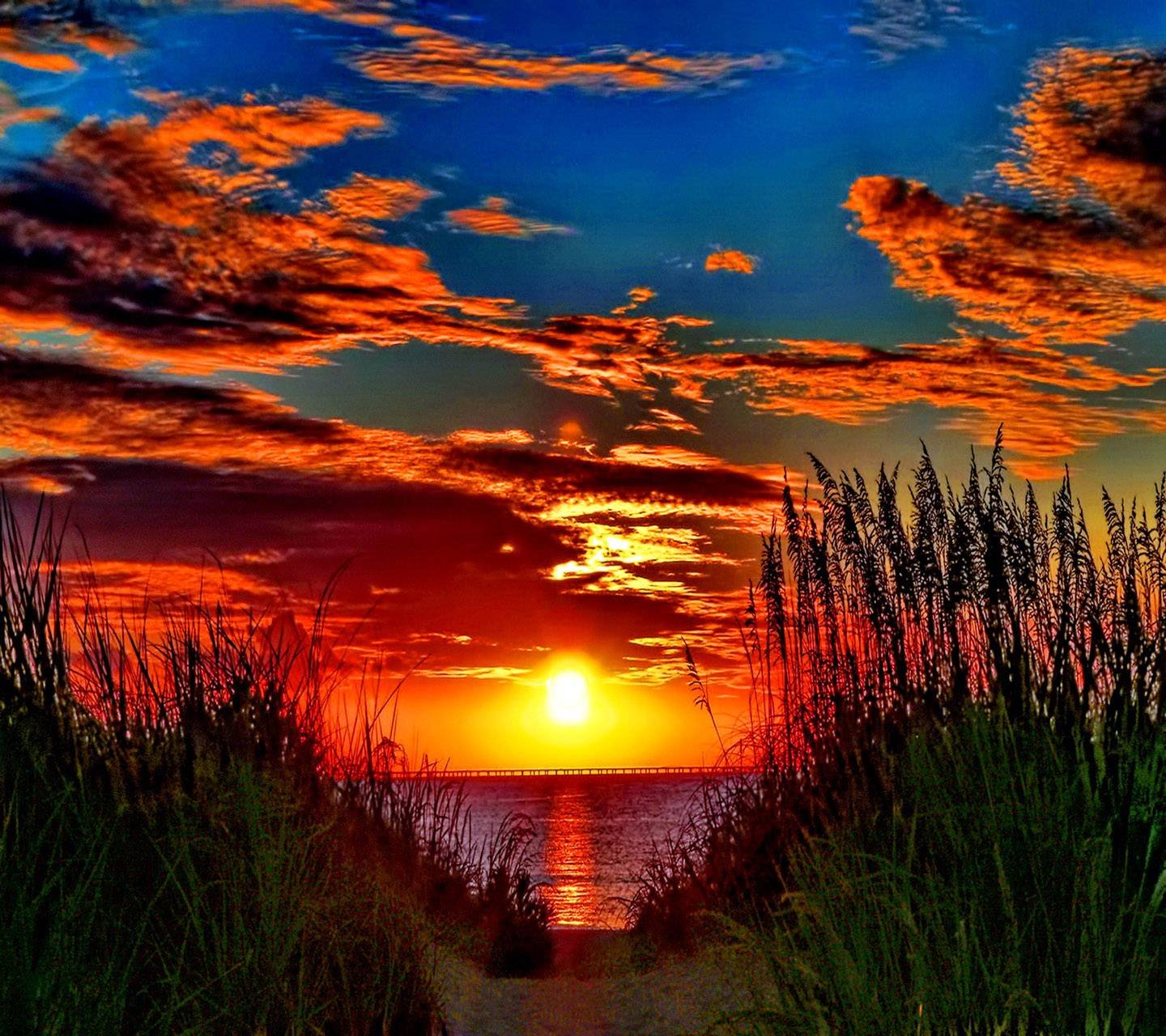 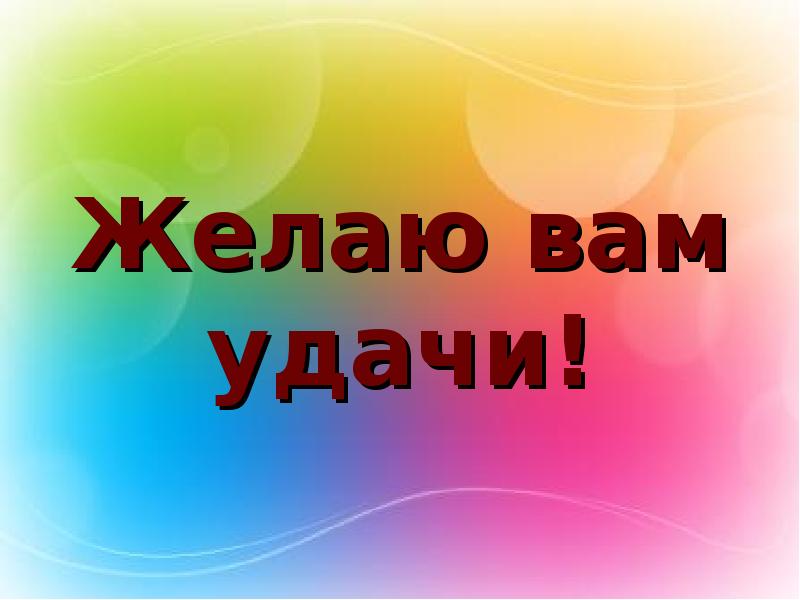 «Организация ДОД технического направления в сельских школах»
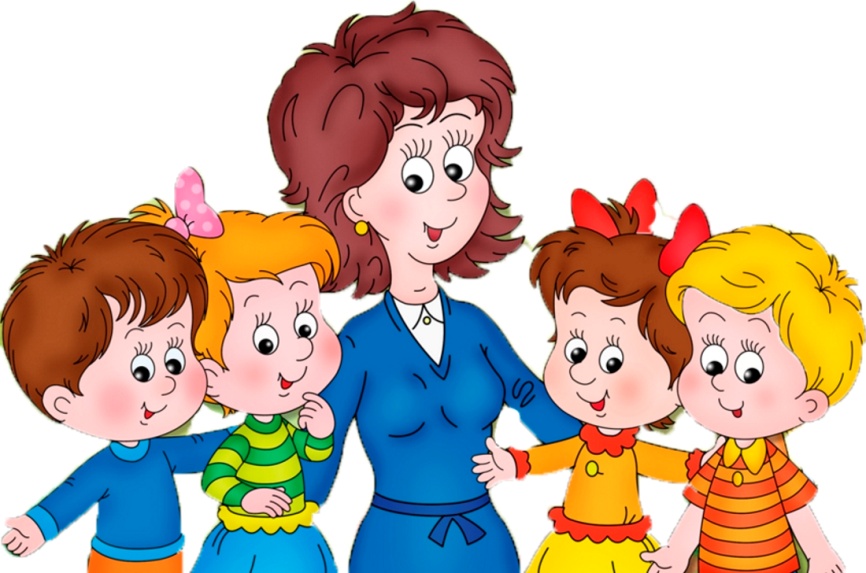 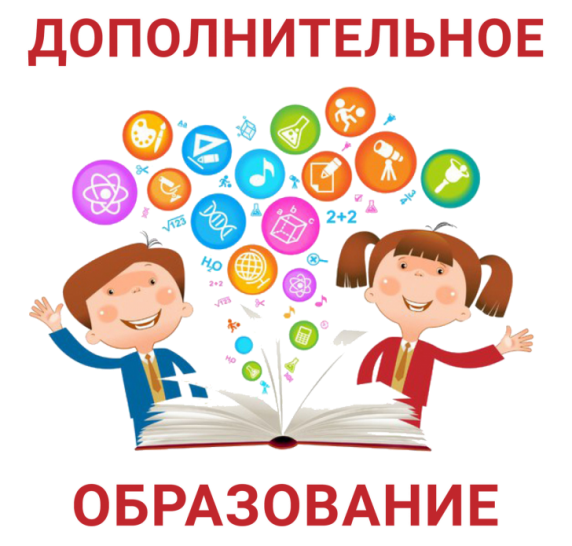 Олчонова  Анжела Андреевна, учитель физики и информатики, ВКК.
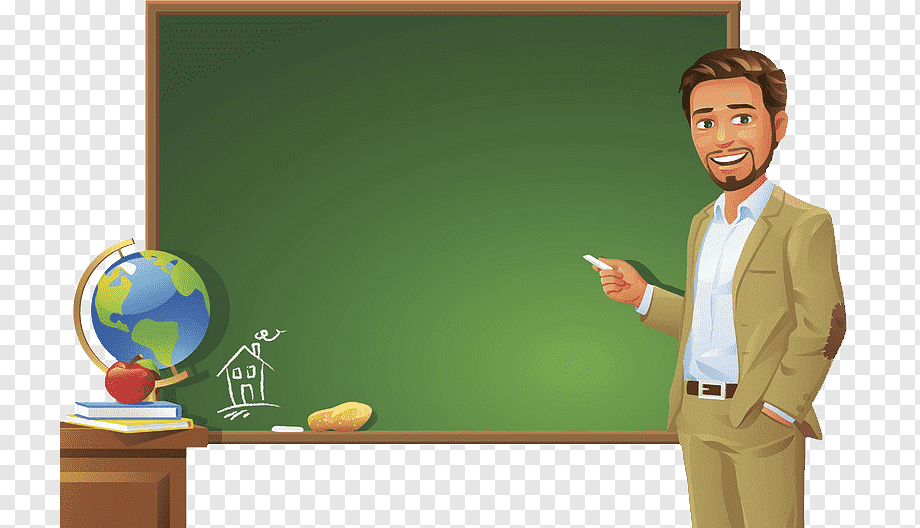 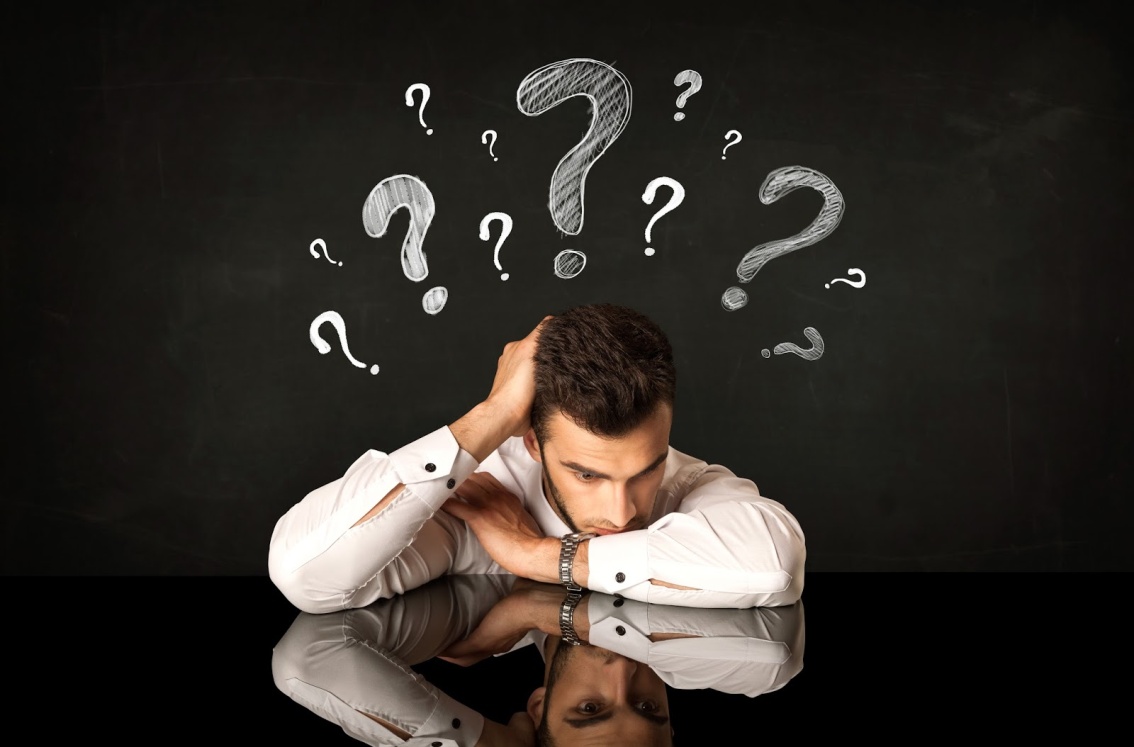 Выберите  3  слова
Кризис
Сонливость
Страх
Ревность
Неудача
Лень 
Равнодушие 
Смех
Отчаяние 
Недовольство
Дополнительное образование - мотивированное образование за рамками основного образования, позволяющее человеку приобрести устойчивую потребность в познании и творчестве, максимально реализовать себя, самоопределиться предметно, социально, профессионально, личностно.Техническое творчество – вид творческой деятельности по созданию материальных продуктов – технических средств, образующих искусственное окружение человека – техносферу; оно включает генерирование новых инженерных идей и их воплощение в проектной документации, опытных образцах и в серийном производстве (по А. Н. Золотарёвой, В. Н. Иванченко). Научное творчество – это вид творческой деятельности, ведущей к созданию принципиально новых и социально значимых духовных продуктов – знаний, используемых в дальнейшем во всех сферах материального и духовного производства (по С. В. Кульневич, А. А. Левитская).  Дополнительная общеразвивающая программа технической направленности – нормативный документ, определяющий содержание образования и технологии его передачи в области технического творчества обучающихся, направленная на решение задач формирования технических способностей личности, адаптации личности к жизни в обществе, создания основы для осознанного выбора и освоения технических профессий  (по Л. Н. Буйловой).
1 группа – администрация. 
Ситуация: привлечь учителя к данному вопросу, продумать все административные решения. 
     2 группа – учитель. 
Ситуация: учитель не понимает, как организовать кружок и затрудняется при работе.
     3 группа – родитель. 
Ситуация: ребенок жалуется, что ему не хватает времени посетить данный кружок или во время занятий ему не хватает оборудования.
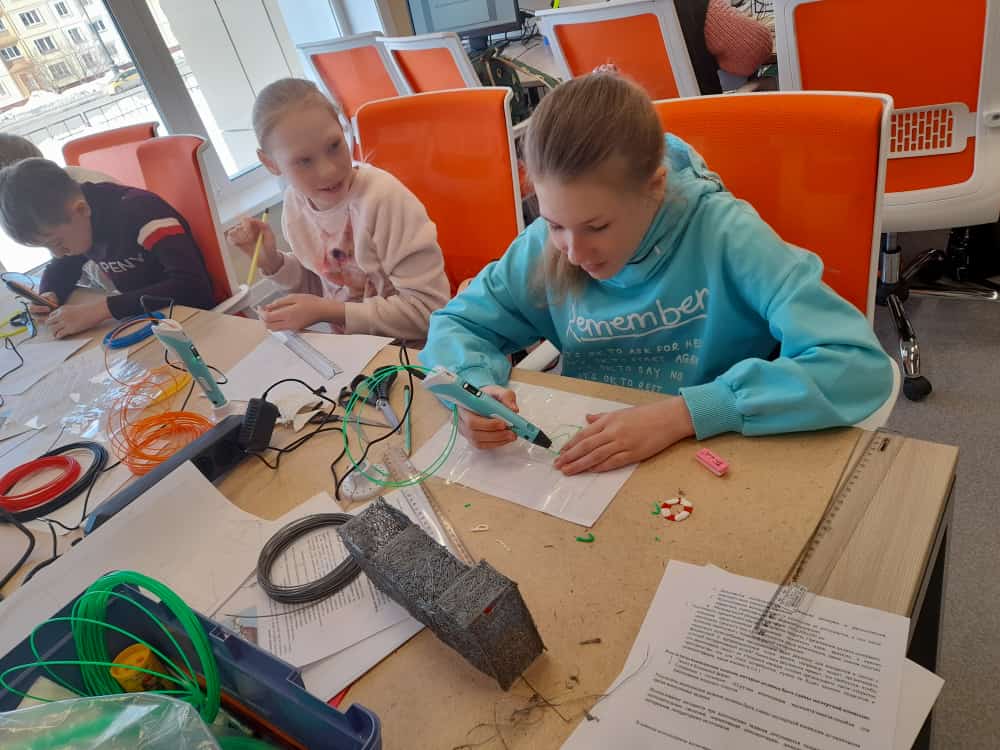 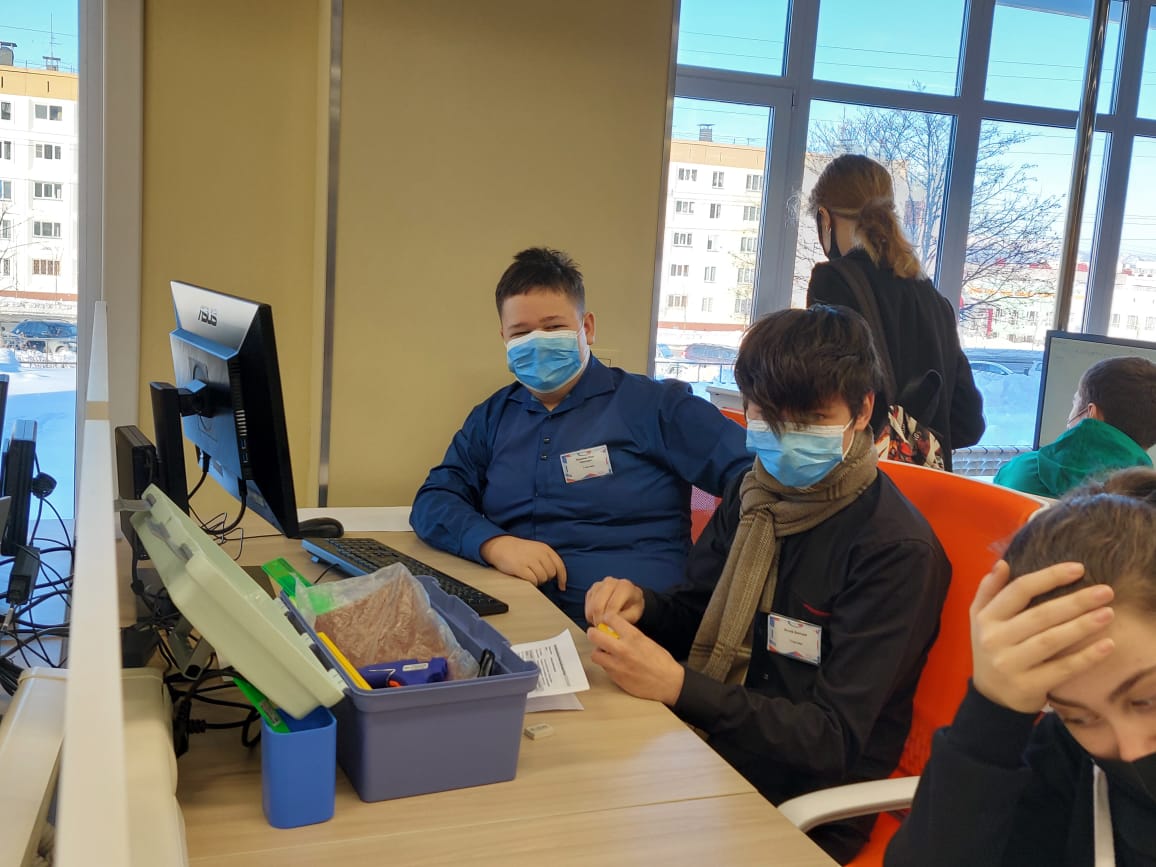 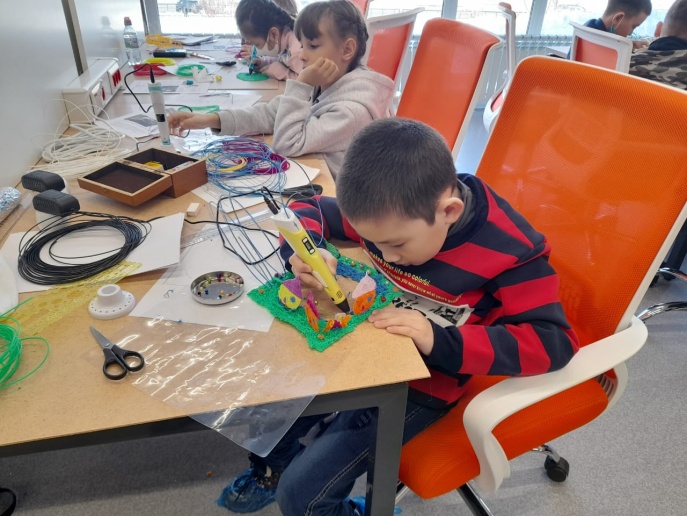 Выберите  3  слова
Лицемерие Пессимизм Энтузиазм Грусть 
Досада
Безразличие Злость
Оптимизм
Страх
Вера в себя
Спустя 3 месяца учитель понимает, что его работа не сдвигается с места, он не видит перспектив в будущем. Просто собирать роботы, рисовать и т.д. не приносить удовольствия.
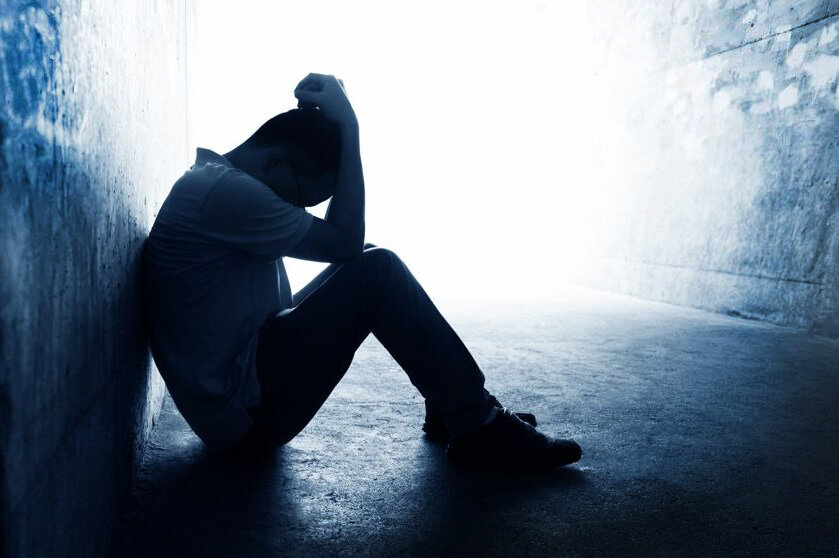 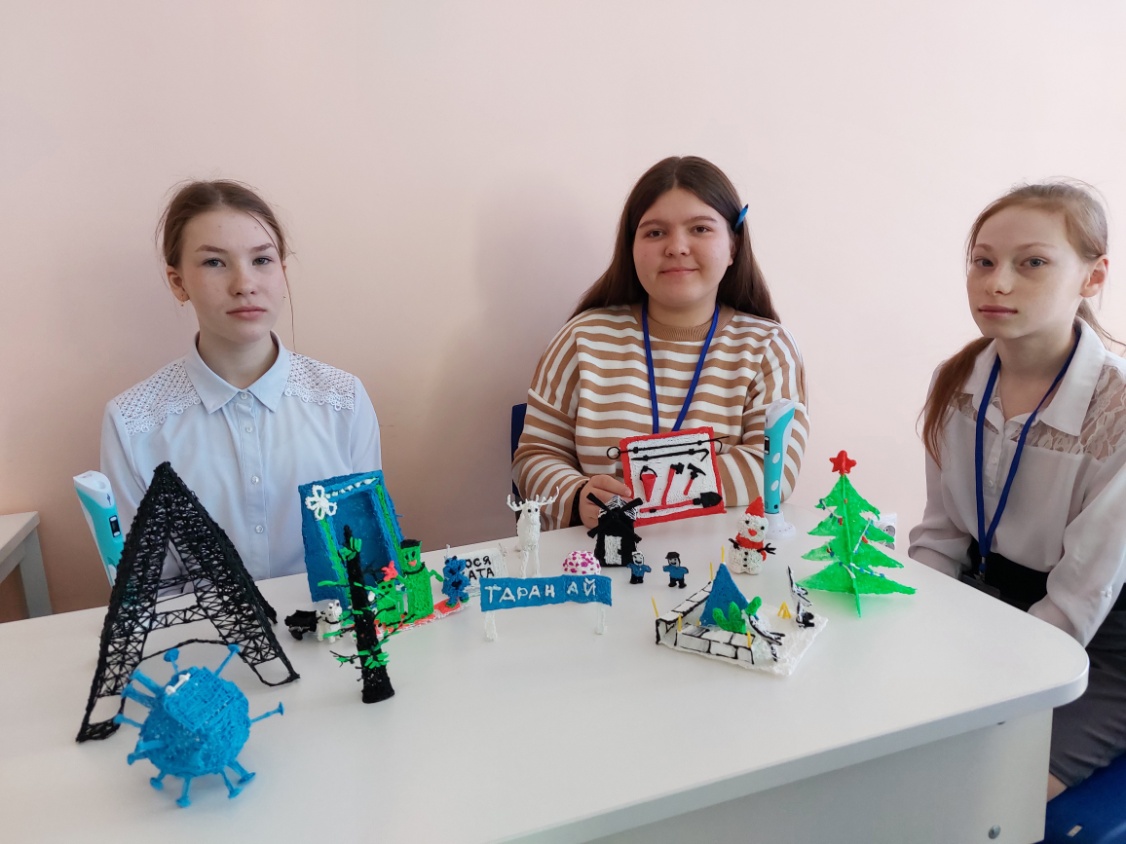 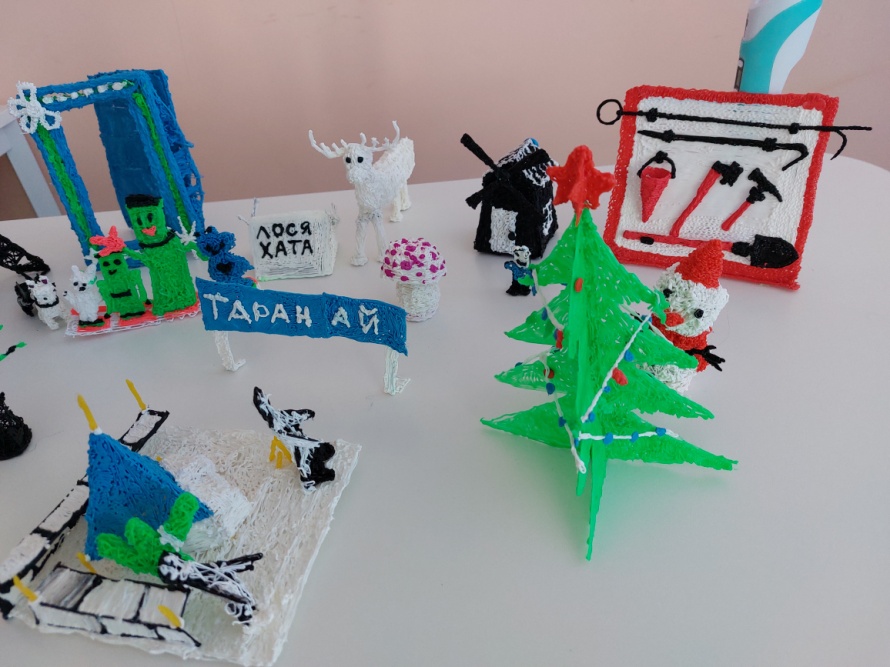 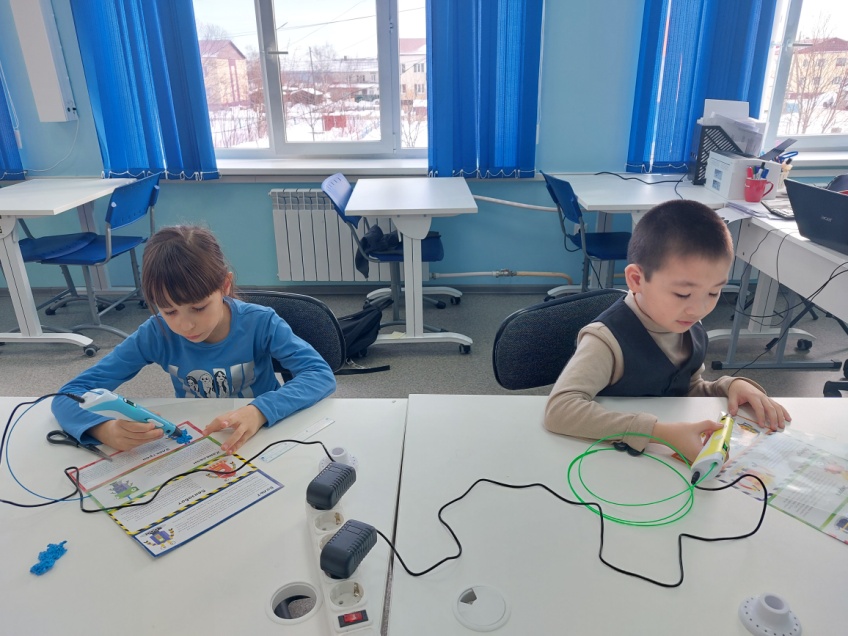 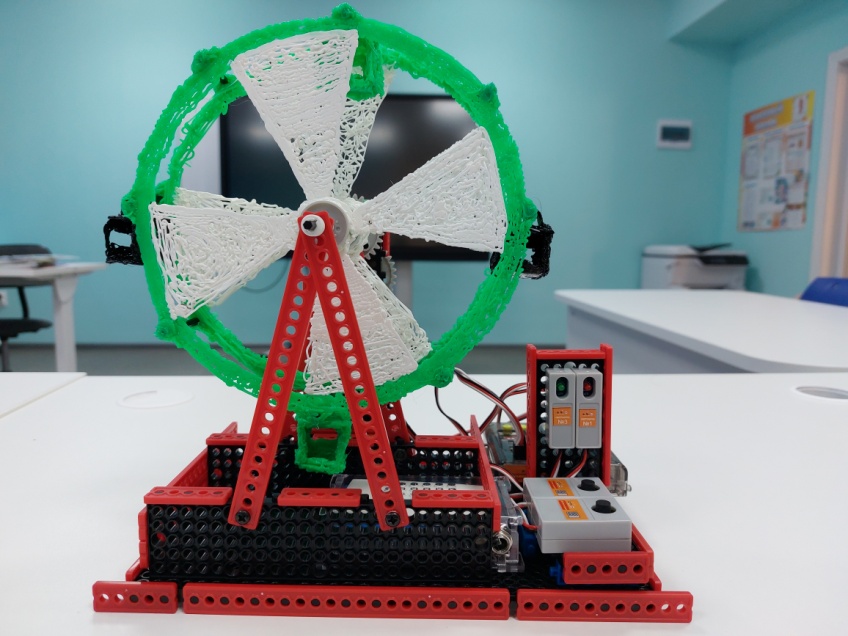 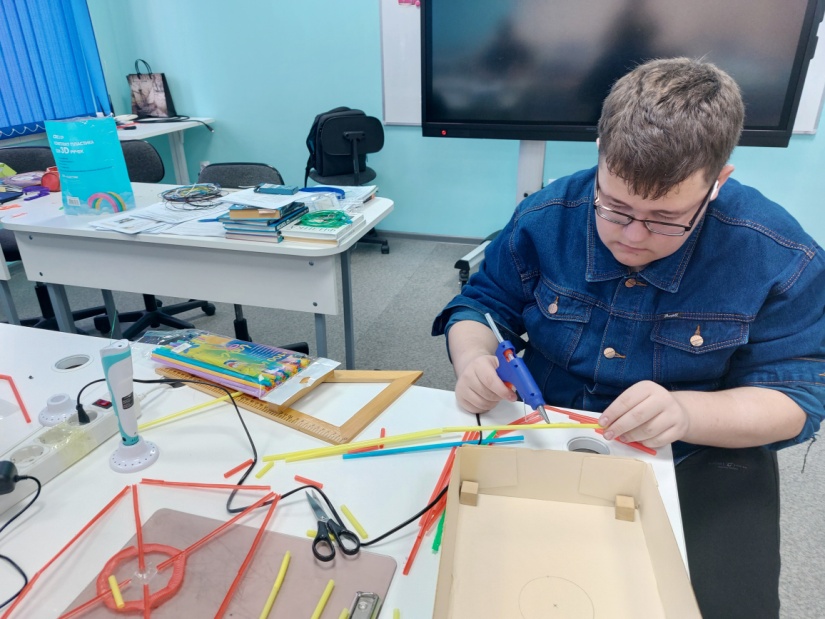 Проект «Год учителя и наставника»
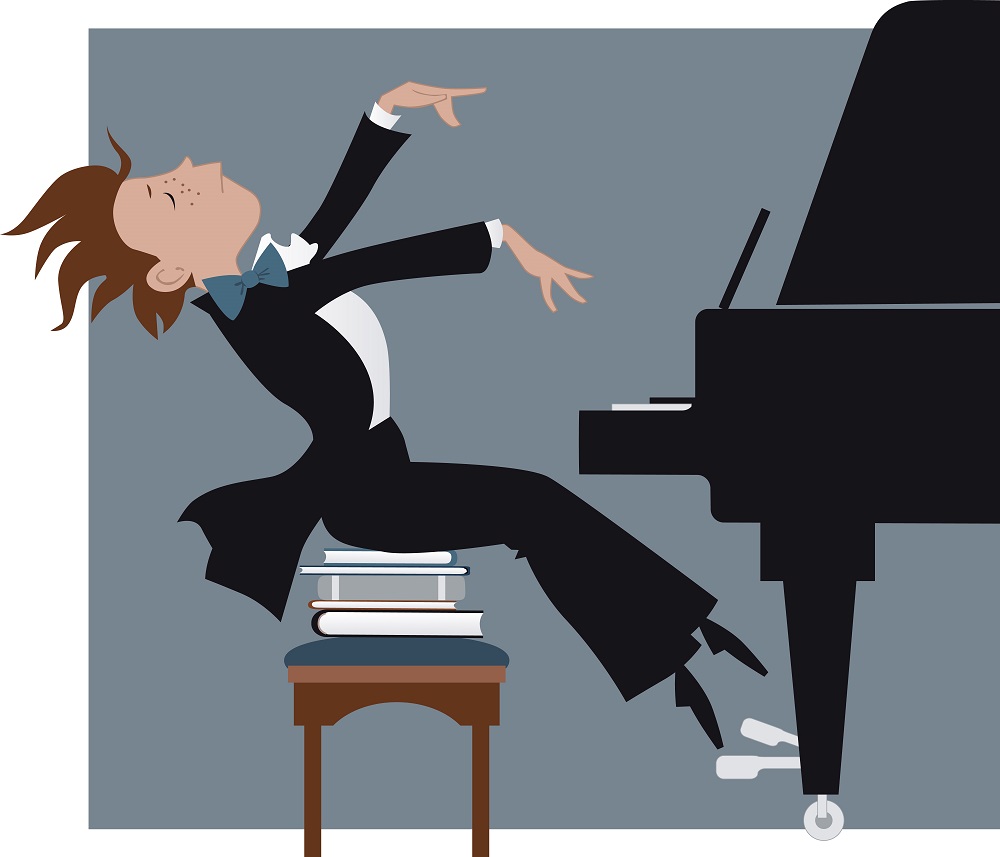 Выберите  3  слова
Успех
Провал
Ошибка
Известность
Любовь
Победа
Тайна
Клевета
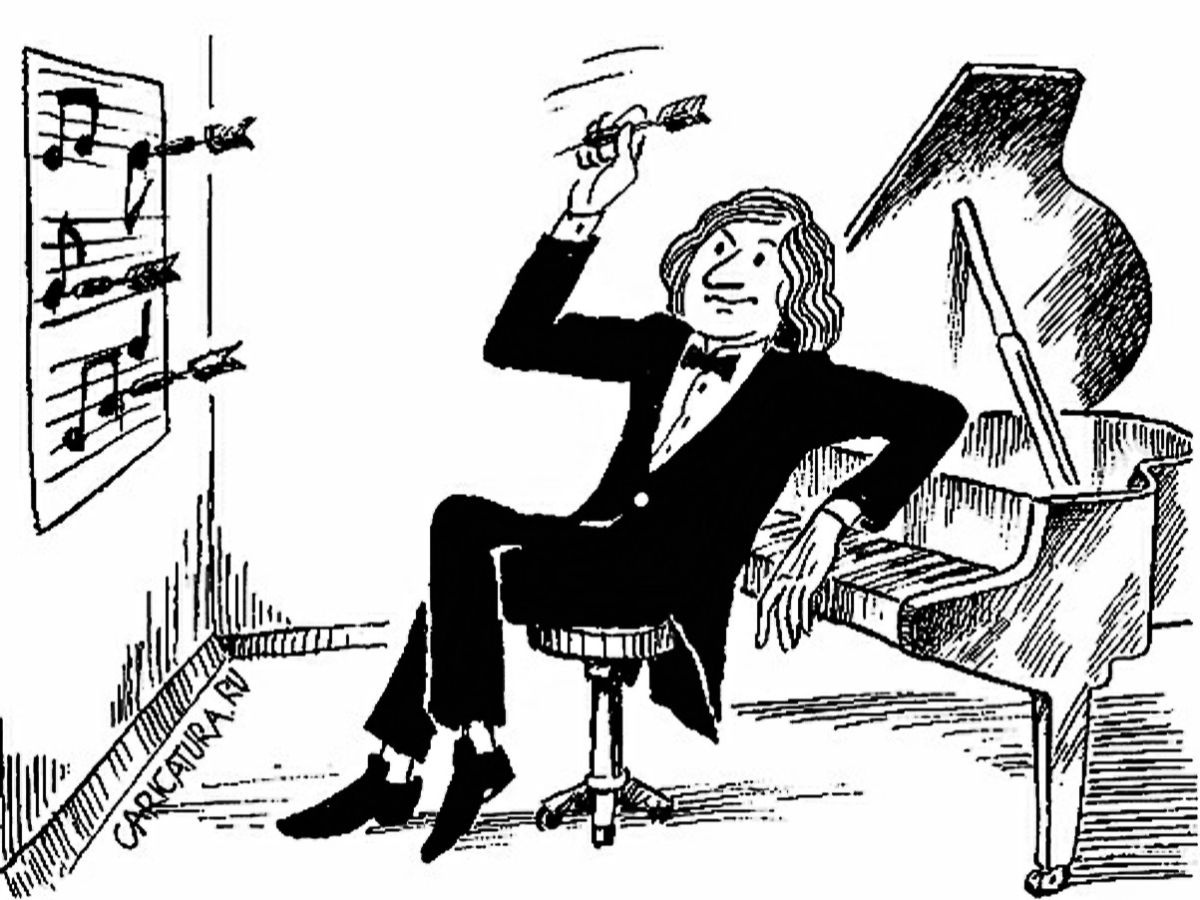 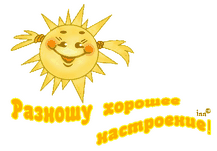 Спасибо за внимание!